ФІЗІОЛОГІЯ РОСЛИН
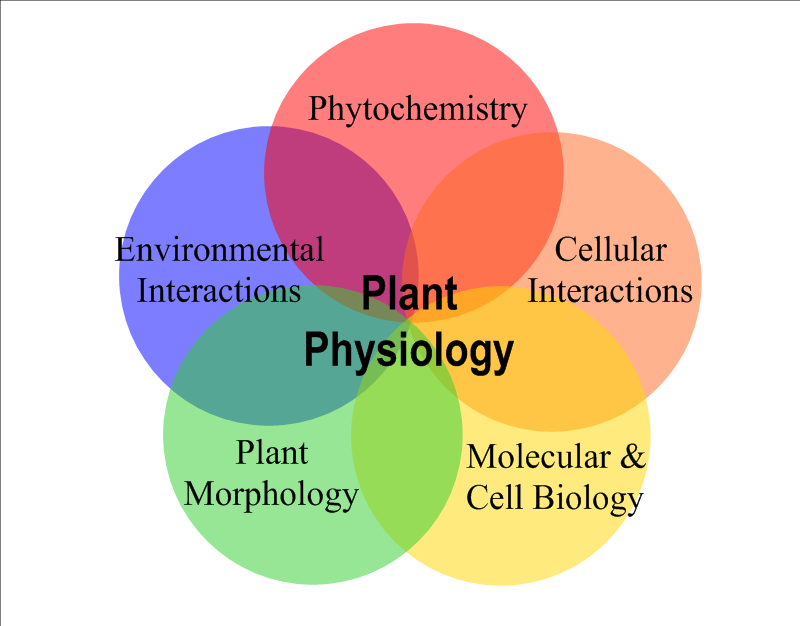 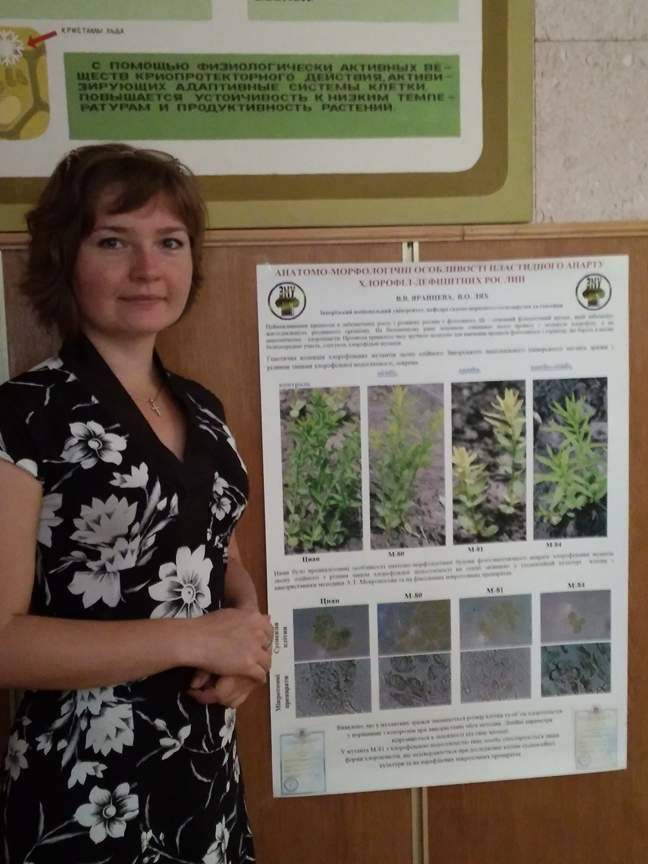 Метою викладання навчальної дисципліни «Фізіологія рослин» є дати студентам сучасні уявлення про природу основних фізіологічних процесів зеленої рослини, механізми їх регуляції і закономірності відношення організму з оточуючим середовищем, сформувати уявлення про взаємозв’язки фізіологічних процесів у рослинному організмі, показати роль і значення фізіології рослин у системі інших наук, її значення у розкритті загальнобіологічних закономірностей, сформувати практичні навички постановки експерименту.
Основними завданнями вивчення дисципліни «Фізіологія рослин» є: формування у студентів сучасних уявлень про природу та взаємозв’язок  основних фізіологічних процесів рослини, механізми їх регуляції та адаптаційні можливості організму, а також набуття практичних навичок щодо вивчення механізму певних фізіологічних процесів з метою їх оптимізації та застосування у практичній діяльності.
У результаті вивчення навчальної дисципліни студент повинен 
знати:
вільно володіти основними термінами та положеннями фізіології рослин; 
основні методи проведення біологічних досліджень; 
будову і функції органоїдів клітини; 
природу, сутність та механізм основних фізіологічних процесів зеленої рослини (фотосинтезу, дихання, водообміну, мінерального живлення, росту і розвитку);
   взаємозв'язок між різними фізіологічними та біохімічними процесами, їх суть і способи регулювання в онтогенезі з метою підвищення продуктивності і стійкості рослин;
   шляхи ефективного використання факторів росту i розвитку рослин (світла, тепла, води, повітря, мінеральних сполук) та засоби управління продукційним процесом;
фізіологічні основи стійкості рослин; 
механізми адаптації рослин до змін умов навколишнього середовища; 
вплив екологічних факторів на протікання означених процесів.
вміти: 
самостійно працювати з літературними та електронними джерелами; 
вміти чітко формулювати свою думку та аргументовано обґрунтовувати її;  
засвоїти методи лабораторного практикуму з фізіології і біохімії рослин;систематизувати отримані знання при вивченні наукової літератури про рослинний організм; 
оцінювати фізіологічний стан рослин i створювати умови для оптимального їх росту, розвитку та формування стійкості до несприятливих чинників;
 визначати головні фізіологічні параметри основних процесів зеленої рослини;
визначати стан певного фізіологічного процесу рослини та можливості його поліпшення; 
встановлювати взаємозв’язки між фізіологічними процесами;
проводити індивідуальні науково-дослідні роботи: постановка мети і завдань, схеми експерименту, вибір методів, проведення експерименту, аналіз отриманих результатів.
узагальнювати і аналізувати одержані  результати роботи;
робити висновки з одержаних експериментальних результатів.
Структура навчальної дисципліни
Фізіологія клітини
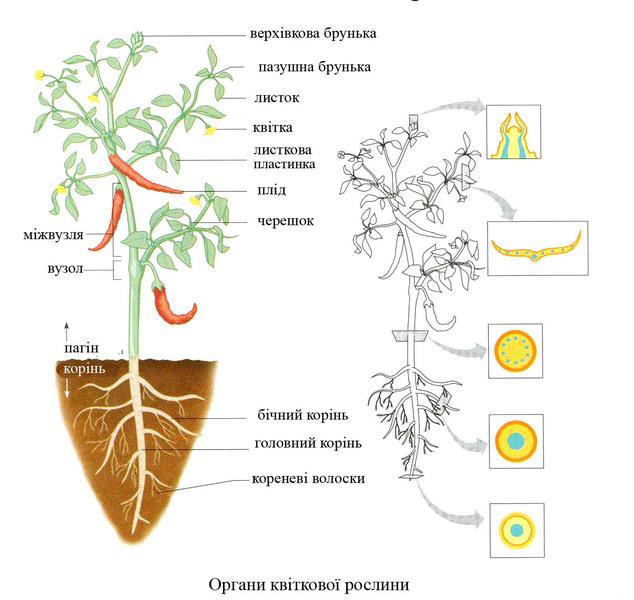 фотосинтез
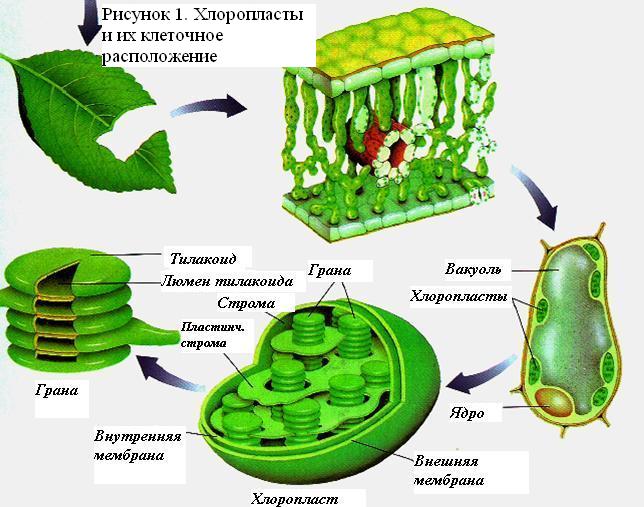 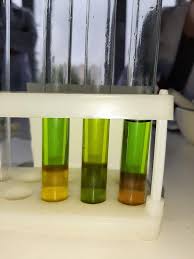 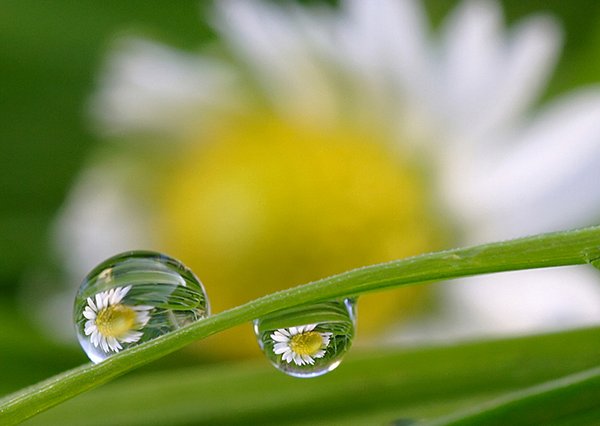 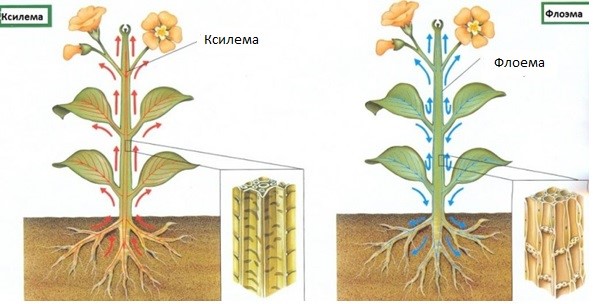 Водний обмін та дихання